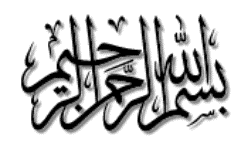 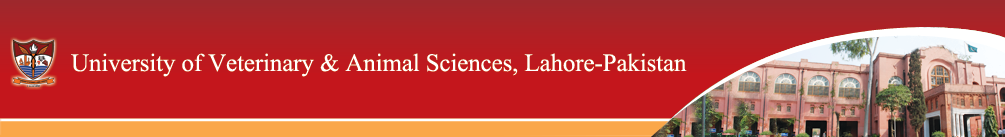 Quality Enhancement CellDr. Dawar Hameed MughalDirector(July 29, 2013)
Objectives
Department/Institute vision and mission
Align program (s) objectives and outcomes
Role of QEC Focal Person
Future Plan (Focal Persons)
Cascade this training session
Vision & Mission preparation and display
QEC Focal Person’s Meeting
Vice Chancellor
Dean of the faculty
Chairman/Director
Registrar
Future Plan (Focal Persons)
Initiate/monitor QEC activities at your Department/Institute

Monitor overall Quality of your Department/Institute 
Course registration
CTS status update biweekly
Students counseling regarding evaluation
Assist Chairman/Director to arrange meetings on quality issues
Maintain record and follow up on quality issues
Send minutes of the meetings to QEC
Future Plan (Focal Persons)
Conduct Research Progress Review Form
Course Review Reports
Graduating students surveys (all undergraduate & postgraduate programs)  
Alumni and Employer Surveys (M Phil/PhD)
Preparation of SARs for M Phil/PhD Programs
Train new nominated QEC focal person
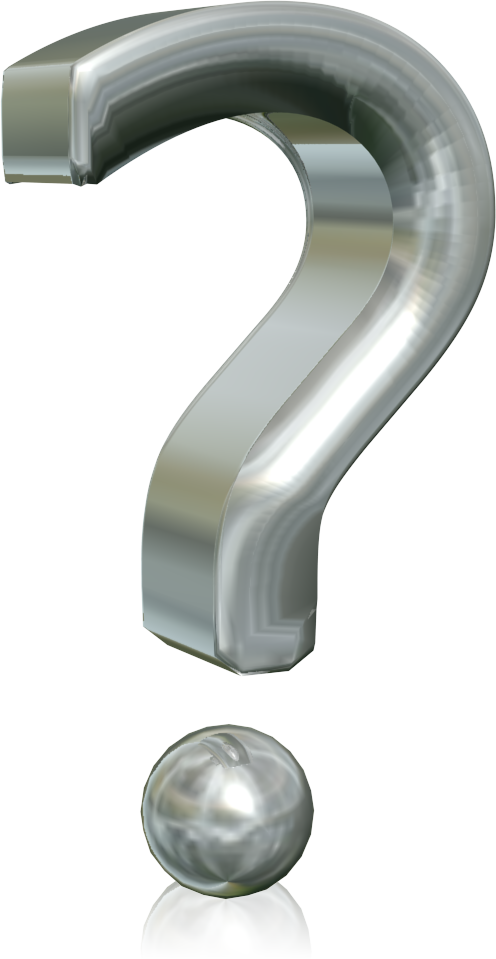 THANKS